Fostering Accuracy in Teaching Chinese as a Foreign Language (CFL): Input design, Output maximization and Corrective feedback
Zhiyin Renee Dong
University of Delaware
Basics of Second Language Acquisition, Form Accuracy and grammar instruction
Question: discuss with your partner:
What is form accuracy in foreign language teaching? 
What is grammar? Write down some of the words that come to your mind. 
Is vocabulary grammar? how do people learn grammar in their first language(s)?
What is your experience with learning grammar when you studied your second/foreign language(s)? Would you teach in that way?
Question: discuss with your partner: 
Should we teach grammar in foreign language classrooms? If so, what do you think are the most important elements for successful grammar learning?
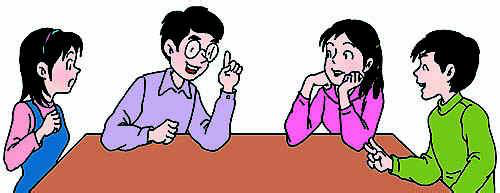 [Speaker Notes: Explain grammar-rules, syntactic and morpho-syntactic rules: the narrow meaning: give examples such as LE, BA, DE]
Objectives and organizations of this talk: we hope to be able to
Describe the role of grammar in SL/FL learning in various contexts
make informed decisions about implicit Vs explicit instruction choices
Backward design and be clear about what form(s) to teach
From input to output: provide structured input that highlight the target form; set up student-centered learning environment to maximize interaction and output
Understand the nature of feedback-giving in FL and apply correct techniques for error corrections
Understand the role of pedagogical linguistics knowledge in foreign language teacher development
Basics of Second Language Acquisition and grammar instruction
The role of grammar:
The lesson, the unit and the curriculum should be organized by content/function instead of by grammar points, however, grammar is an integral part of what the learner CAN DO with the language. 
accuracy is directly related to effective grammar instruction 
What are the factors to consider when teaching grammar?
Rule transparency
Different learning contexts, learner conditions (age) and different curriculums 
Explicit Vs implicit, inductive Vs deductive instructions
[Speaker Notes: Grammar is the implicit rules ( the native speakers are not always aware of them) we follow about how to use the language.]
Teaching Grammar in foreign language classrooms
Backward design: we determine the content outcomes and map out the unit objectives, all aligned with the 5Cs
What are the language objectives of the unit, subunits and daily lessons? How should we measure these objectives?
STEM based thematic unit about: magnetic field, invention, compass, or bridge engineering
Students will be able to describe past events with simple time, location and manner details
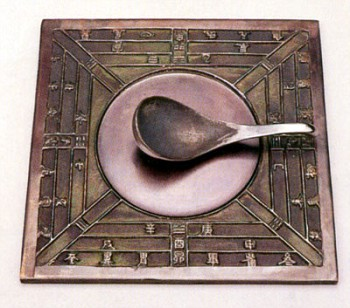 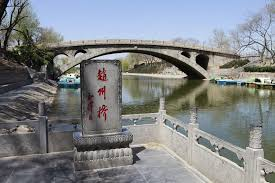 Teaching Grammar in foreign language classrooms
Input (or exposure, how the target language is used in authentic contexts) is the base of acquisition for grammar and everything else, first and second languages
The “right” input: highlight the target form in meaningful communication
The amount of the input is critical: speak the target language!
but be aware of :
grammar acquisition sequences (what native speakers and foreign language learners acquire first? )--this requires pedagogical linguistics knowledge
Take BA and Bei for example: BA is acquired earlier than Bei among native speakers (Huang, Li & Li, 2009)..why?
What you expect the students to do in the current unit (is this form the focus of your unit?)-this requires good understanding of unit/lesson objectives-backward design
From oral language to literacy, from input (listening, reading) to output (speaking, writing)
Teaching Grammar in foreign language classrooms
Output is also an essential part, especially critical when the ACCURACY of the form is concerned in second language (Gass, 2010)
Learner-centered activities to maximize output-partner/group activities
Meaningful and communicative drills: repetition is not all bad!
Meaningful drills-maybe one correct answer, but the learner would need to attend to meaning most of the time; communicative drills-learner’s answer is unknown, and partners always have to attend to meaning.
Abstract (not meaning related) grammatical features are especially difficult to acquire
Explicit instruction is sometimes necessary (Brandl, 2013)
Recycle and reinforce with daily activities
Teaching Grammar in foreign language classrooms
Teacher intervention and noticing strategies
Does correction work?
Engage the learners in the correction process maximize the chance of noticing form errors and prompts change (Brandl, 2013)
Make use of peer-editing
Communicate the feedback strategies with your students
When to and when not to correct?
Consider communication modes, error types and purposes of tasks
our knowledge about pedagogical linguistics: 
what problems a second language learner from certain language background might encounter? How can we give clear examples/input to help them understand how to apply certain rules?
How to design structured input: shi…de （是。。。的）/Le （了）
A few terminologies, and some main (global) linguistics differences between Chinese and English
Tense, aspect (eventivity) and two kinds of predicates in Chinese
我是老师／我很忙 some predicate/verbs are static but others are more dynamic or “eventful”: 喜欢和打电话
The [Past] and “eventivity” features of DE resemble those of  LE (Paul and Whitman, 2008), however, DE event is typically a known event from context, while LE event denotes completion and change of situation (Mai, 2016)
Formal instruction must incorporate these features
There is a possible mapping between English it-cleft with Shi..De…but they are very different (Shyu, 2013)
SHI…De and LE input examples
Suppose we have a unit (novice mid) on birthday celebration
In several of the lessons the students work on describing a past event with certain details, and exchange information about it.
One of the function is to ask someone’s zodiac animal sign using 你是属什么的？(animals has been introduced earlier)
An additional function is to discuss ways of transportations (introduced earlier), but may need to be introduced in a different lesson
  你是怎么来的？我是坐公共汽车来的
“LE”has been introduced earlier
The initial input （ with visual aids):
 昨天是爷爷的生日。大家都去爷爷家看他了。园园和爸爸妈妈是下午去的。叔叔，姑姑也来了。姑姑住在上海，是坐飞机来的。叔叔住在天津，是开车来的。。。
In the following dialogue, greetings were exchanged first, then the grandpa asked about how they get there by using:
爷爷：你们是怎么来的？开车来的吗？
园园：不是，我们是坐公共汽车来的。
SHI…DE and LE input examples
园园：爷爷今年多大了？
爷爷：我七十岁了，我是属龙的。园园是XXXX年生的，属XX的
园园问大家是属什么的。。。

After the initial input, comprehension must be checked to see if the students understand the content (picture choices)
Teacher then talks about birth year and zodiac signs for all her family members using visual aids, then conducts comprehension check
Teacher then gives additional input by talking about a few students’ birth years and signs.
Students are now ready to speak collectively:
SHI…DE and LE output examples
With visual aids (students draw their signs), teacher asks:
Teacher: XX是属什么的？
Students together: XX是属虎的。（encourage students to produce the whole sentence)
Students then engage in pair activities with the teacher monitor selectively.
The similar sequence repeats for the birth year (in a different lesson)
After students are comfortable with the Shi..De form, the next feature (past event) will be emphasized on in the following lessons.
Routine practice of 你是几点睡觉的？几点起床的？After emphasizing 我们睡觉／起床了
Group activity:  谁起得最早／晚，睡得最晚／早
 introducing a event with LE, but give details with Shi..De (老师昨天吃中国菜了； 老师是在家吃的）
SHI…DE and LE output examples
老师昨天去看电影了，是下午去的。。
Picture activity: 和谁一起XX的？怎么XX的？
Over the time （a few weeks to a few months), students are eased into a “Ask about yesterday/weekend” routine: whose day was most fun?
你昨天晚上做什么了？
我昨天看书了。
你（是）在　哪看书的？
我是在家看书的。
Summary and review:
3-2-1
Describe the role of grammar in SL/FL learning in various contexts
make informed decisions about implicit Vs explicit instruction choices
Backward design and be clear about what form(s) to teach
From input to output: provide structured input that highlight the target form; set up student-centered learning environment to maximize interaction and output
Understand the nature of feedback-giving in FL and apply correct techniques for error corrections
Understand the role of pedagogical linguistics knowledge for the instructors
Other main differences between English and Chinese
Major syntactic categories display head directionality differences
Relative clause (Complex NP phrase) 今天的功课，今天你们要做的功课
PP +VP difference: 给同学打電話，给大家介绍一下，对身体好， 往右拐。。。
AVDP/VP selectively different
Becoming the “consciously competent” language educators
Understanding how the language works and the acquisition sequences
Use the target language efficiently to maximize the exposure of difficult grammar features
Encourage output and peer editing with student-centered activities
Selected References
Brandl, Klaus. "Task-Based Instruction and Teacher Training." Second and Foreign Language Education (2016): 1-14.
Gass, Susan. Second language acquisition: An introductory Course, 4th edition. New York: Taylor & Francis
Huang CT, Li Yha, and Li Y (2009) The syntax of Chinese. Cambridge: Cambridge University Press.
Mai, Z., & Yuan, B. (2016). Uneven reassembly of tense, telicity and discourse features in l2 acquisition of the Chinese "shì…de" cleft construction by adult English speakers. Second Language Research, 32(2).
Paul W and Whitman J (2008) Shi … de focus clefts in Mandarin Chinese. The Linguistic Review 25: 413–51.
Shyu SI (2013) It-clefts in an English text and shi … (de) in its Mandarin translation. In: Tseng M-Y (ed.) Analyzing language and discourse as intercultural and intra-cultural mediation. Kauhsiung: The Center for the Humanities, National Sun Yat-sen University, 109–30.